CAPÍTULO 3: TRANSFORMADA DE FOURIER
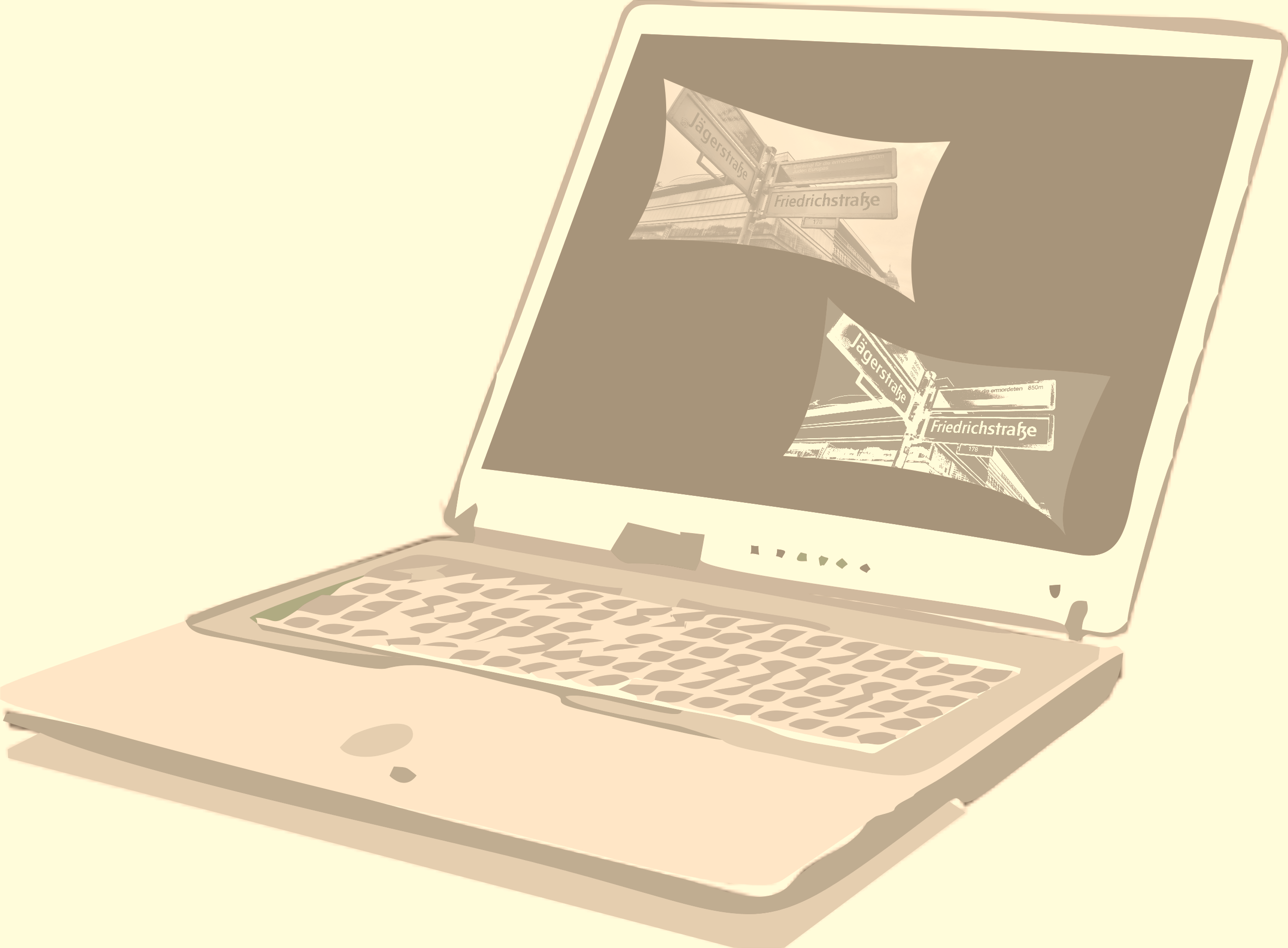 Objetivo: En este capítulo se aborda el tema de la representación y análisis en el dominio de la frecuencia mediante la descomposición en funciones senoidales y cosenoidales a través de la transformada de Fourier.
1
3.1 LA TRANSFORMADA DE FOURIER
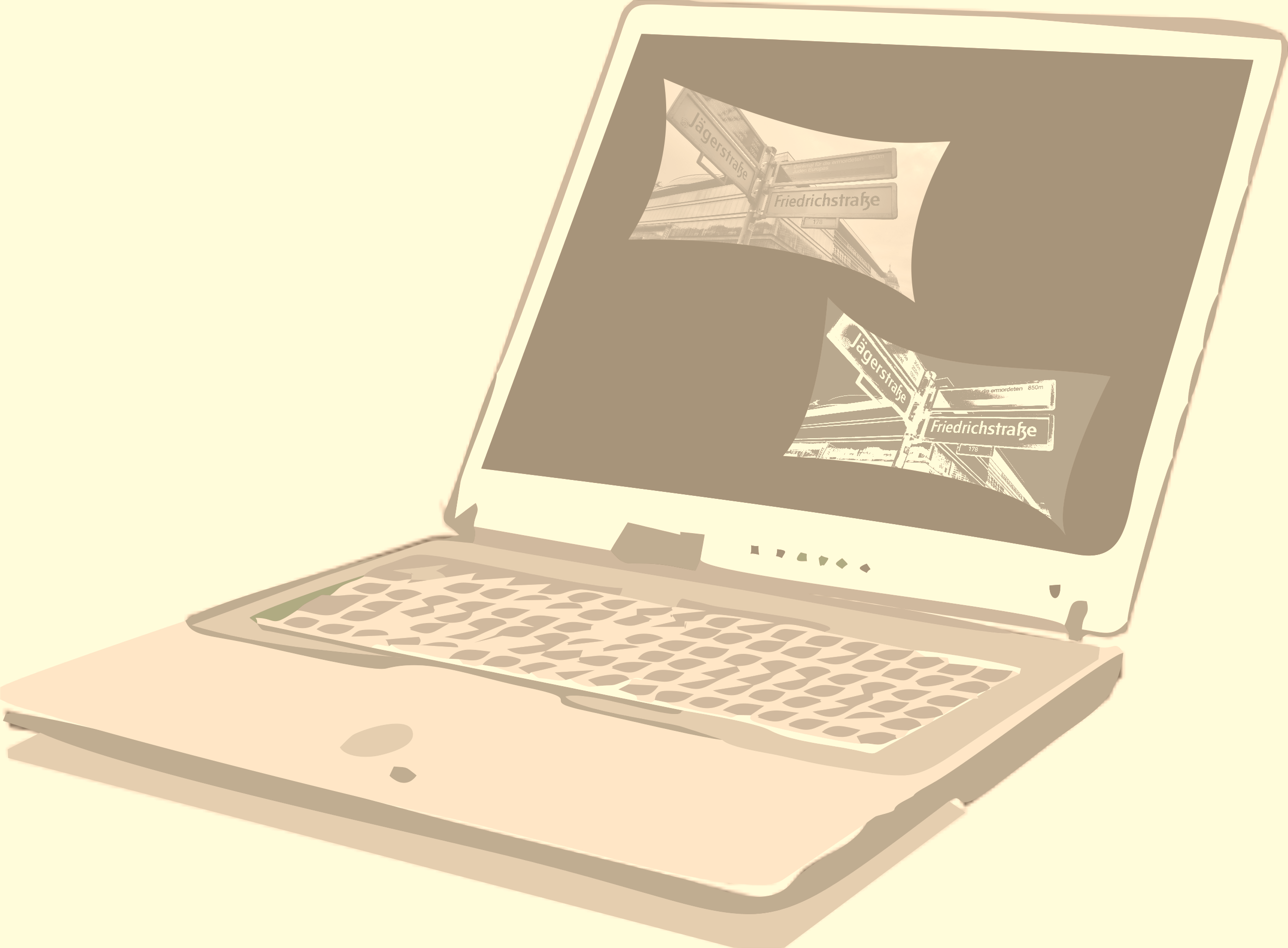 La transformada de Fourier se define como:
2
3.2 PARES DE TRANSFORMADA DE FOURIER
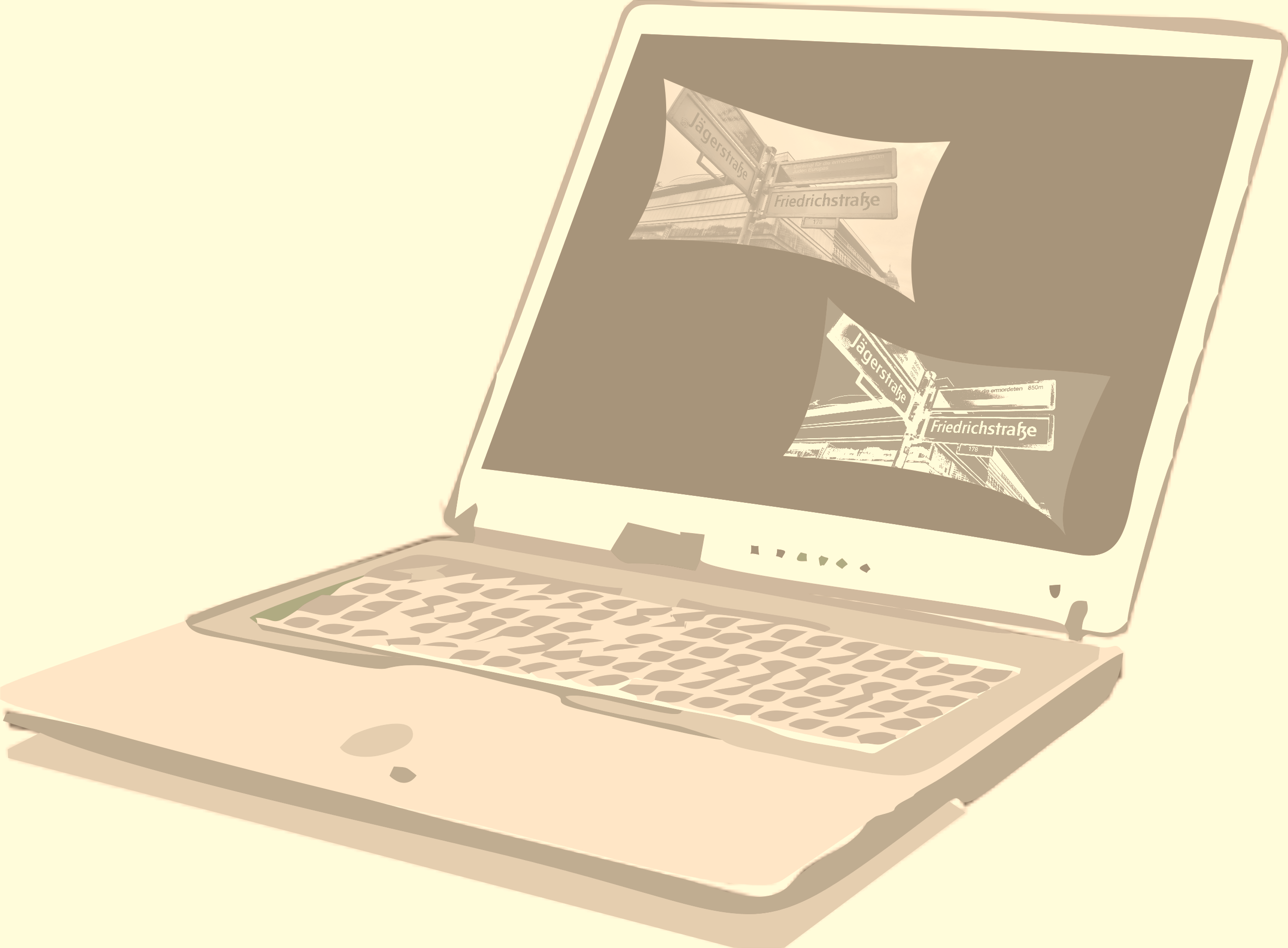 Entre una función y su correspondiente transformada existe una correspondencia unívoca en ambos sentidos. Esta forma de representar los pares de transformadas es mediante la relación bivalente:
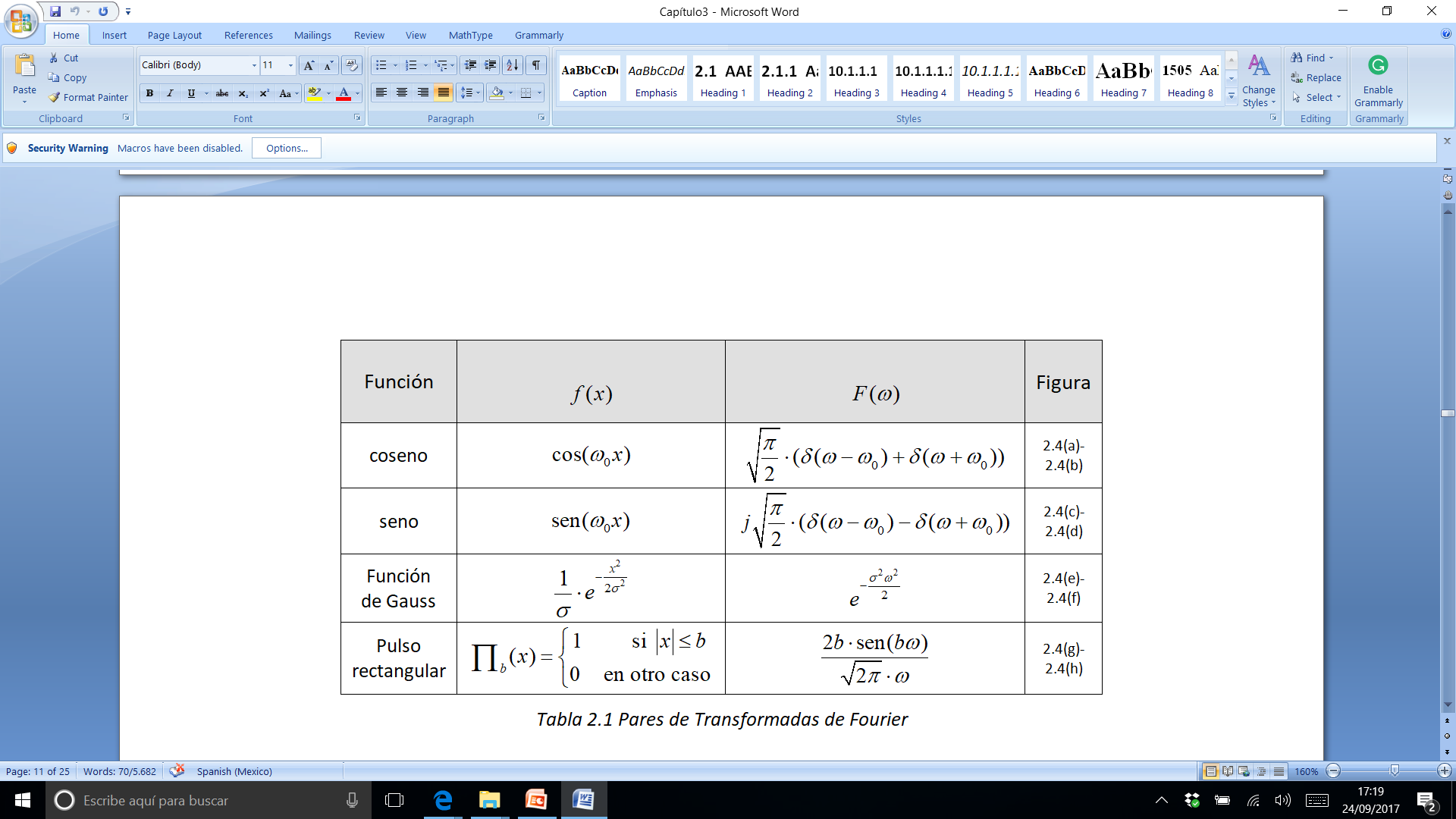 3
3.3 PROPIEDADES DE LA TRANSFORMADA DE FOURIER
Simetría
Linealidad
Escalamiento
Traslación
Propiedad de la convolución
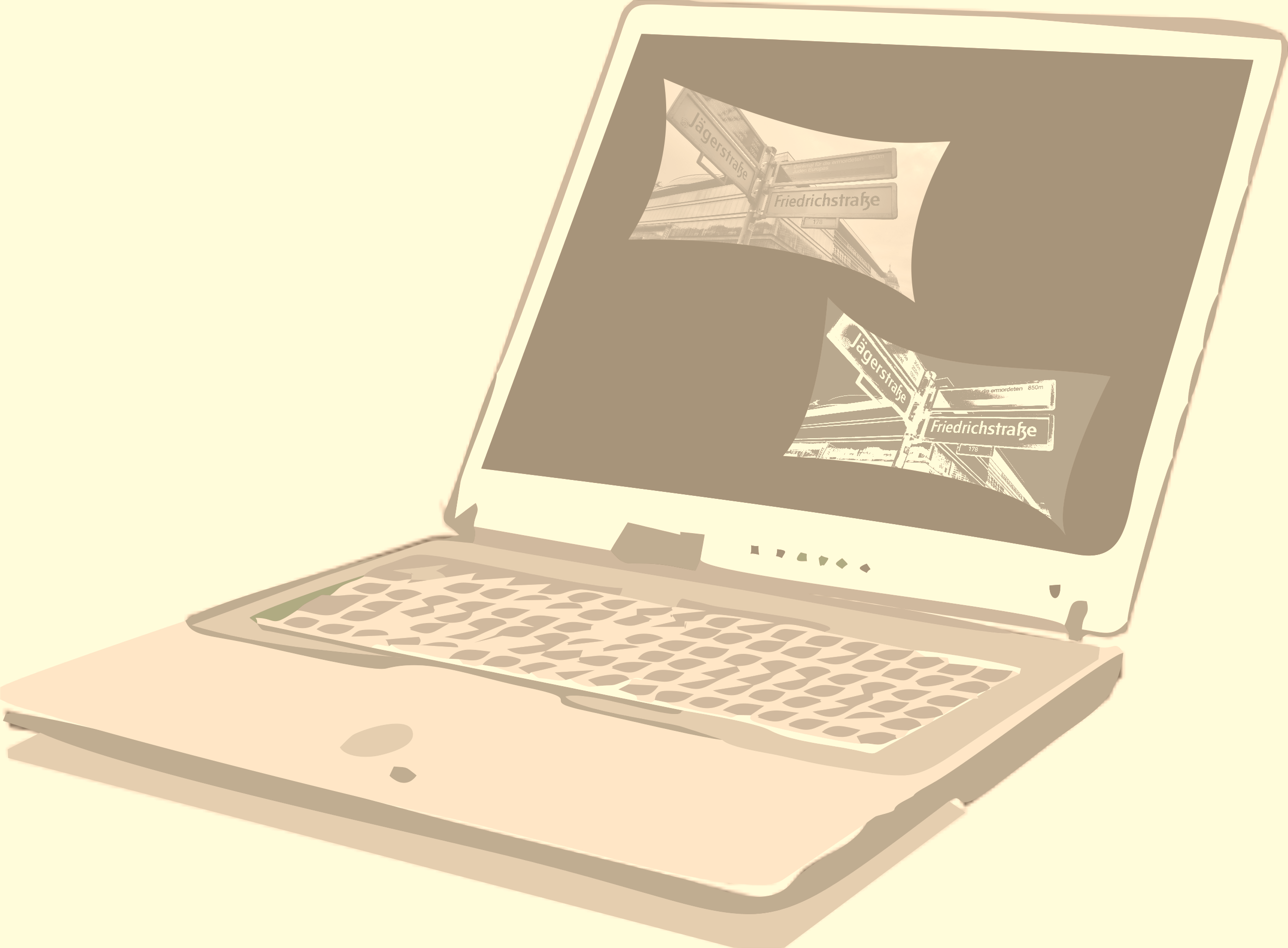 4
3.4 LA TRANSFORMADA DISCRETA FOURIER DFT
La transformada discreta de Fourier, al igual que la Transformada de Fourier tratada en secciones anteriores, posee un modelo para la transformación de una señal discreta a su correspondiente en el dominio de la frecuencia, de igual manera permite a través de otro modelo reconstruir la señal a partir de su transformada.
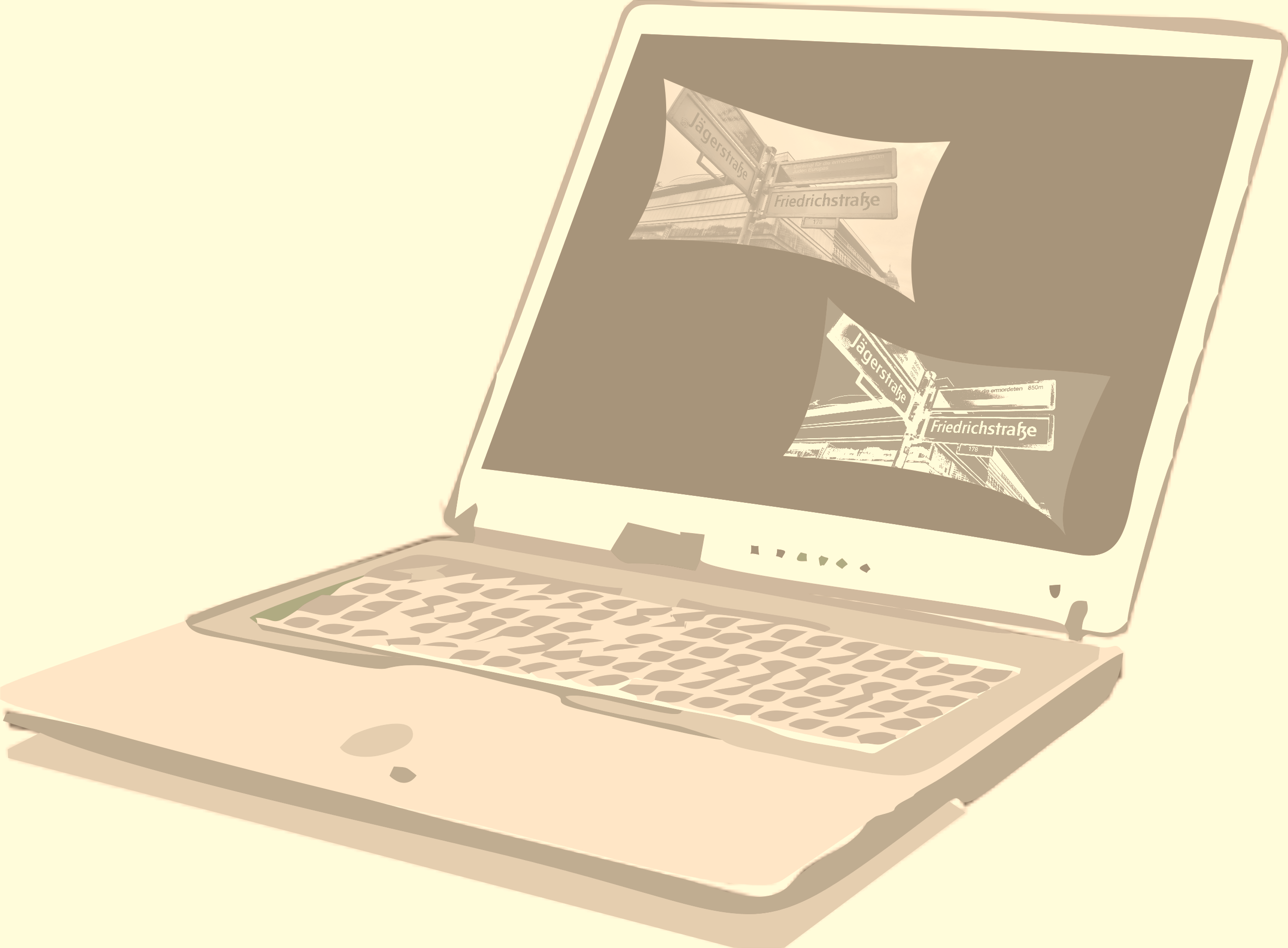 5
3.5 CÁLCULO DE LA DFT EN MATLAB
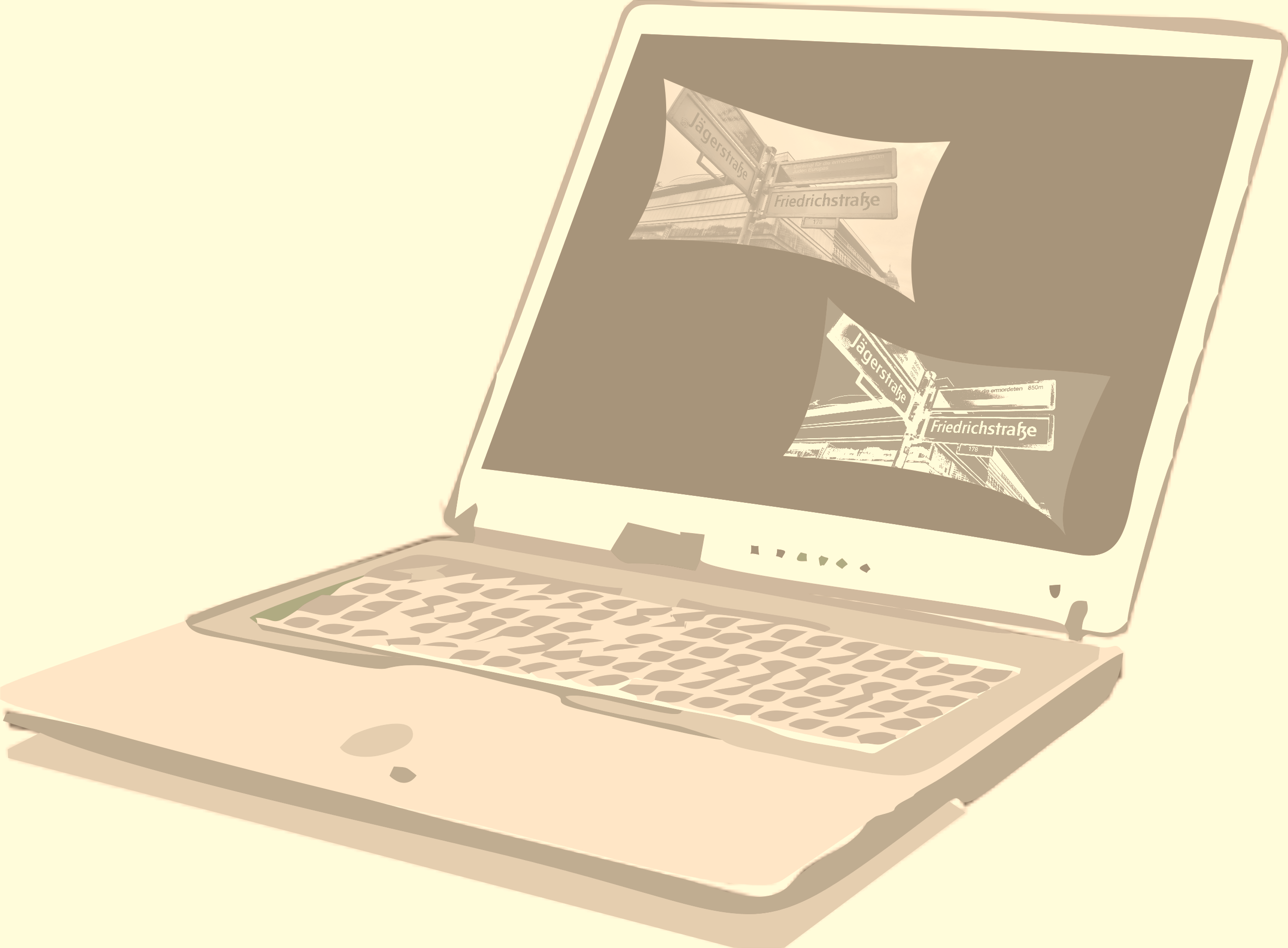 Para el cálculo de la DFT MatLAB implementa la función fft, dicha función basándose en el algoritmo de la Transformada de Fourier permite encontrar de manera eficiente el valor de la DFT. La sintaxis general de la función es: 
Y = fft(X,n)
Esta función regresa en el vector Y la DFT de n puntos calculados a partir de la señal discretizada contenida en el vector X. Si n es mayor al tamaño de datos contenido en X, entonces a los datos de X se les añaden ceros hasta alcanzar el valor de n. 
De la misma manera puede reconstruirse la señal original a partir de la Transformada de Fourier  inversa  o DFT-1. La función en MatLAB ifft permite realizar el cálculo de la transformada inversa de Fourier y su sintaxis general se define como:
X = ifft(Y,n)
6
3.6 ESPECTRO DE POTENCIA DE FOURIER
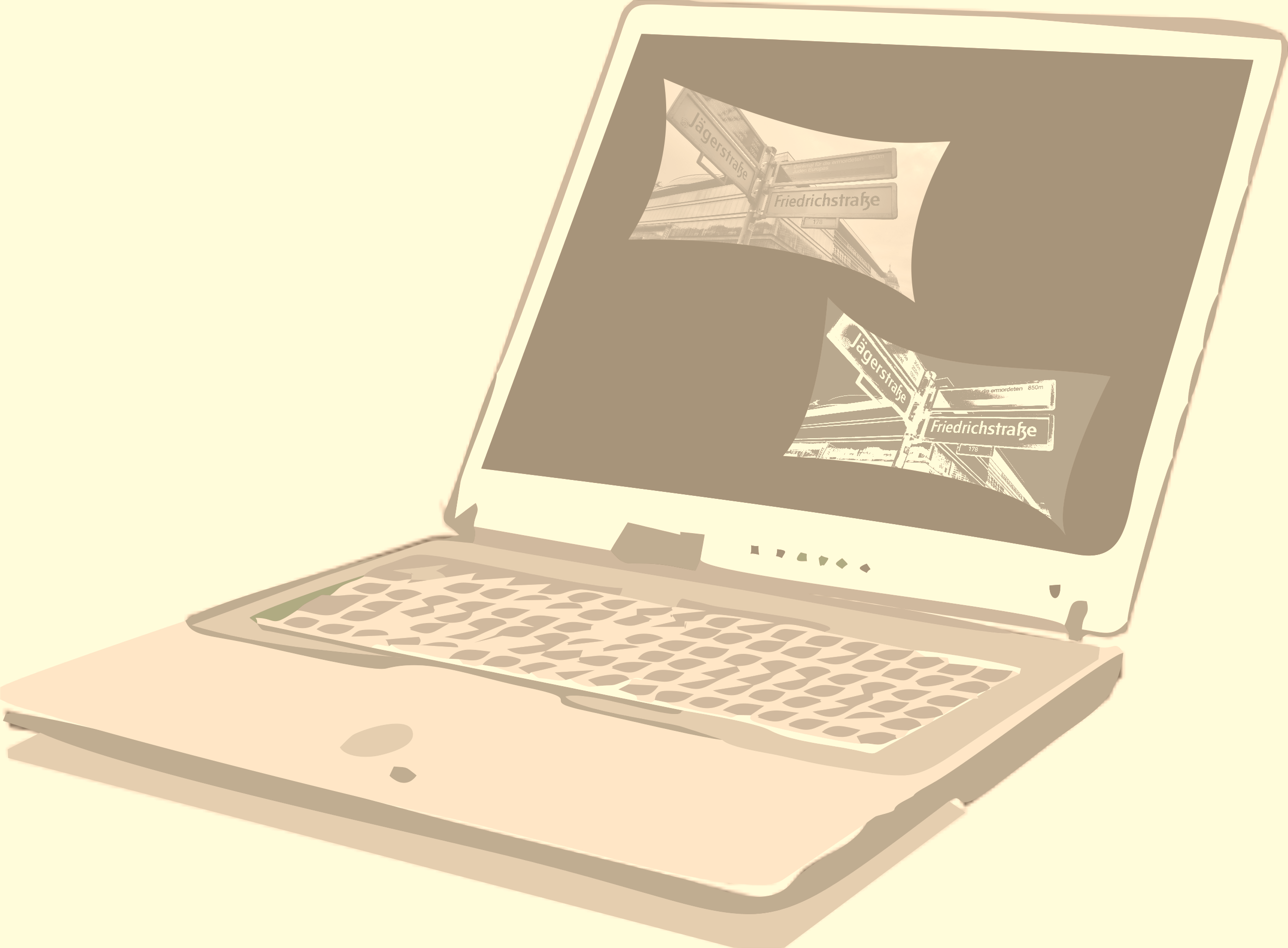 La operación realizada sobre el espectro de Fourier definida como:


Otra información que caracteriza al espectro de Fourier es la fase, dicha magnitud se define como:
7